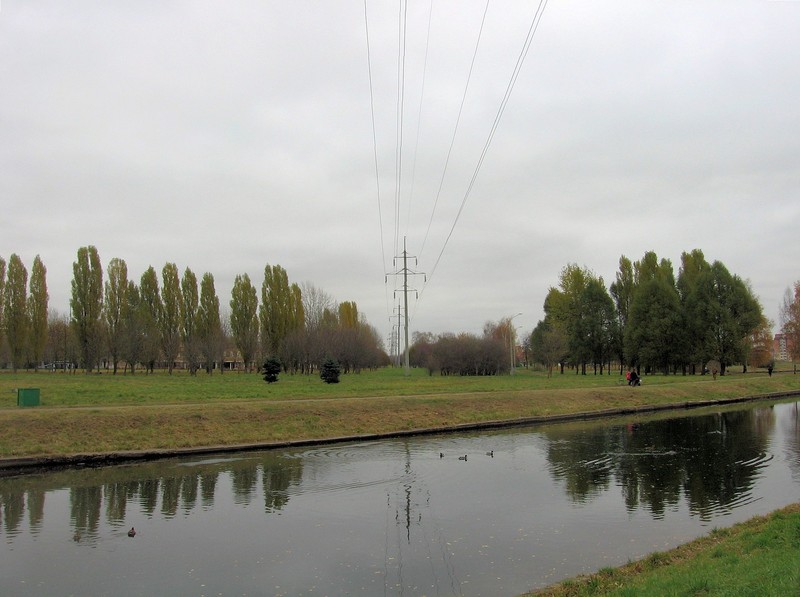 Скрещивающиеся 
прямые
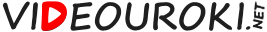 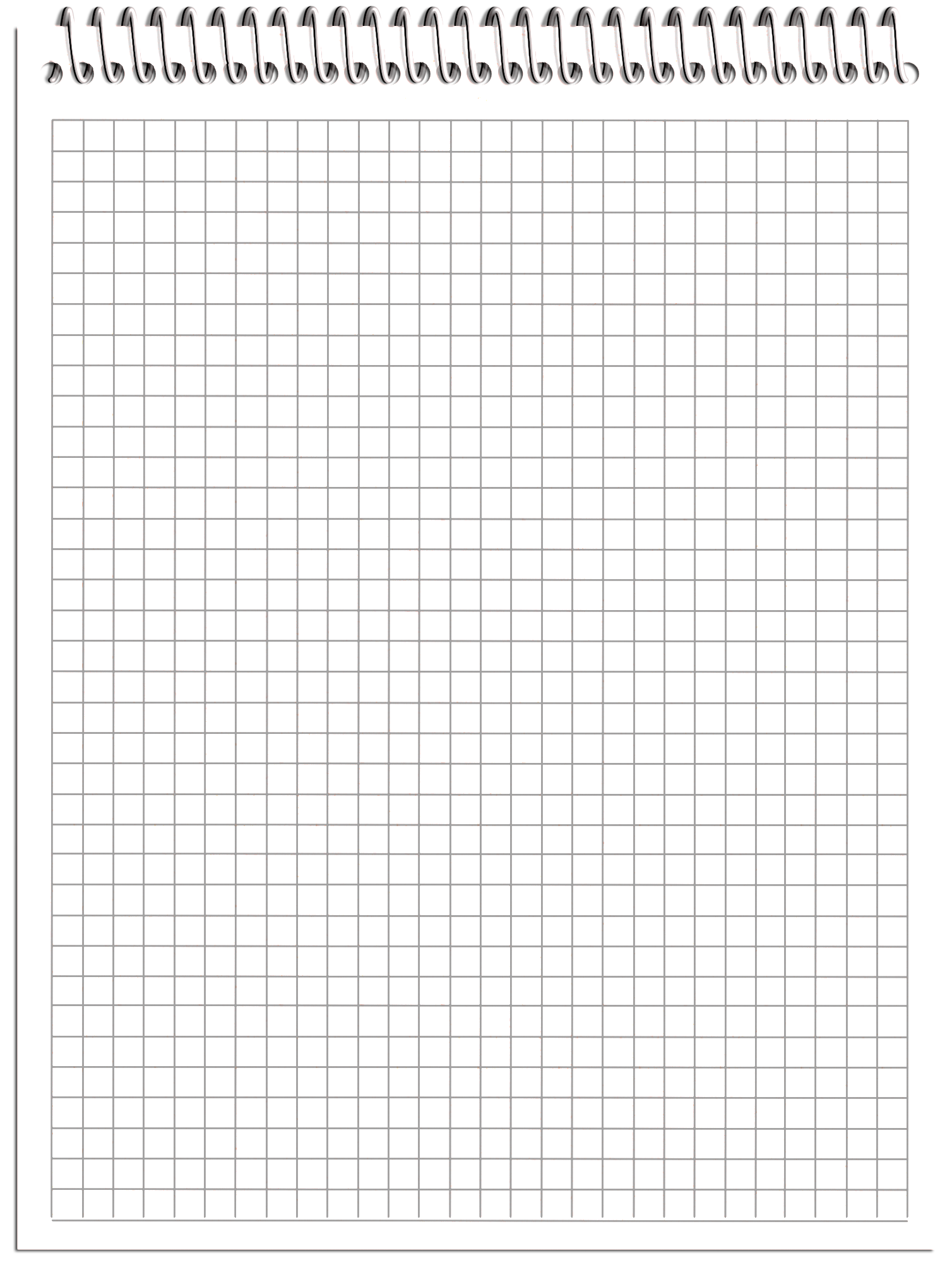 Сегодня на уроке:
определение скрещивающихся прямых
рассмотрим возможные случаи взаимного расположения двух прямых в пространстве
докажем теорему, которая выражает признак скрещивающихся прямых
докажем теорему о том, что через каждую из скрещивающихся прямых можно провести плоскость, параллельную другой прямой
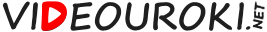 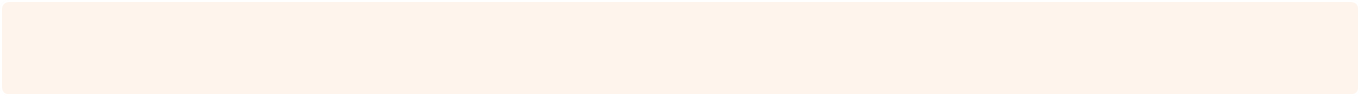 Определение. Две прямые в пространстве называются параллельными,  
                         если они лежат в одной плоскости и не пересекаются.
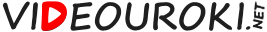 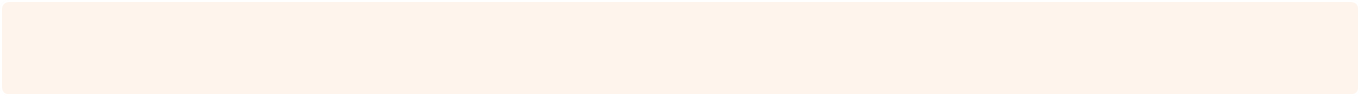 Определение. Две прямые называются скрещивающимися, если они не лежат в одной плоскости.
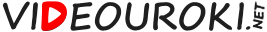 Взаимное расположение двух прямых в пространстве
3. Прямые скрещивающиеся, т.е. не лежат в одной плоскости.
1. Прямые пересекаются, т.е. имеют одну только общую точку.
2. Прямые параллельны, т.е. лежат в одной плоскости и не пересекаются.
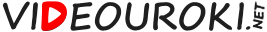 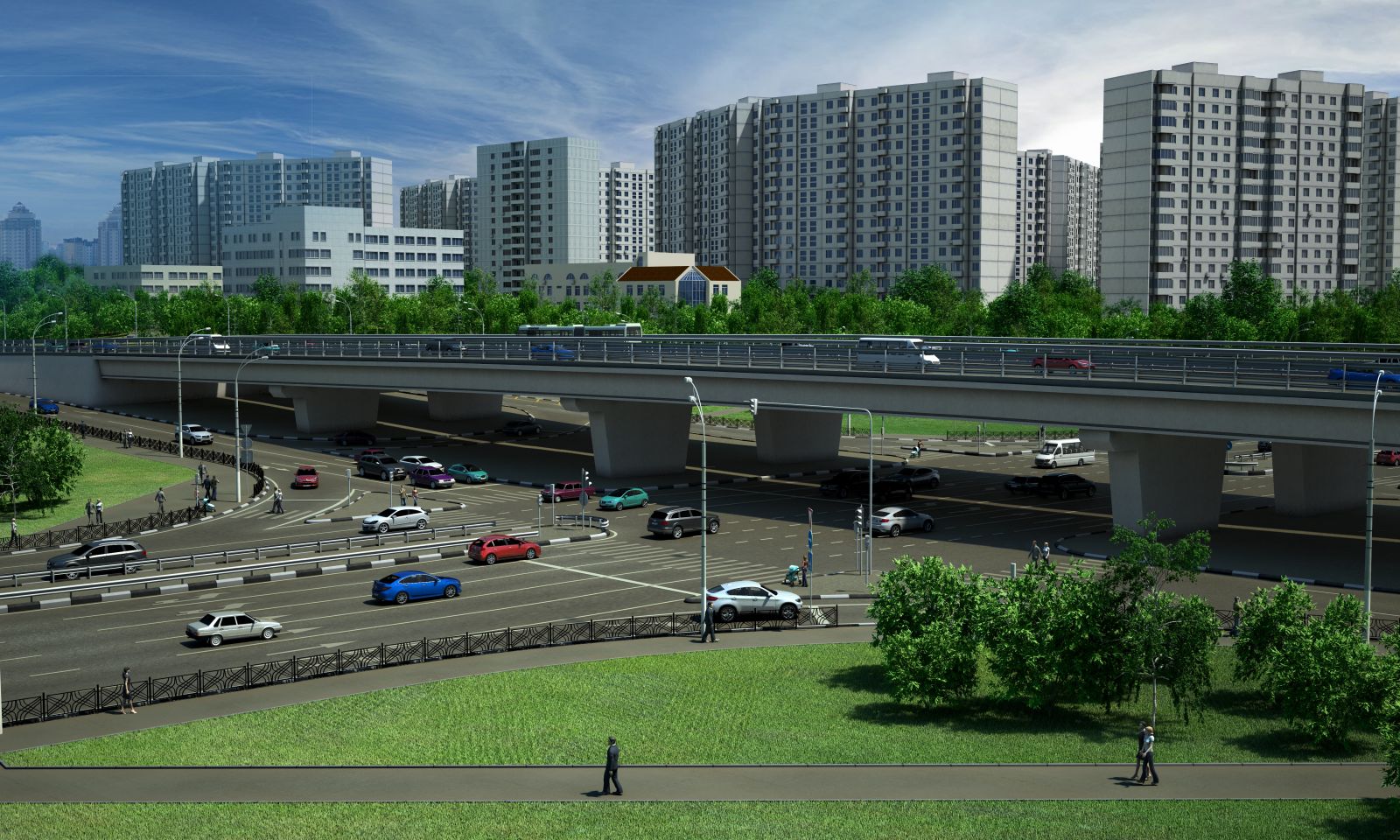 Наглядным примером о скрещивающихся прямых дают две дороги, одна из которых проходит по эстакаде, а другая – под эстакадой.
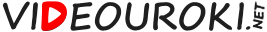 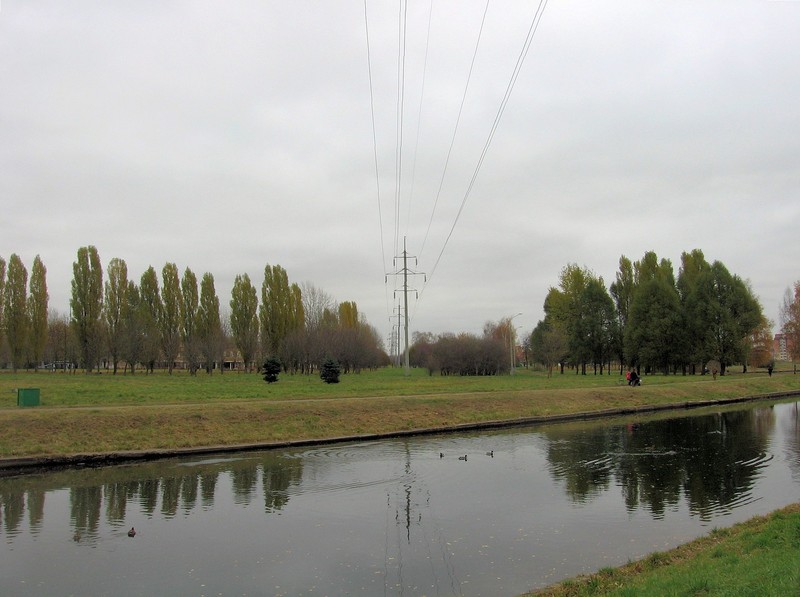 Линии электропередач и река дают нам представление о скрещивающихся прямых.
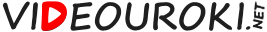 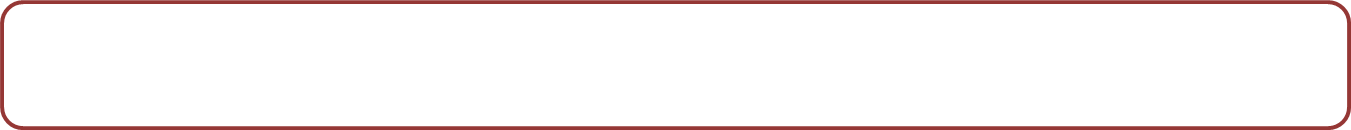 Теорема (Признак скрещивающихся прямых).
Если одна из двух прямых лежит в некоторой плоскости, а другая прямая пересекает эту плоскость в точке, не лежащей на первой прямой, то эти прямые скрещивающиеся.
Доказательство.
Т. к. через прямую и не лежащую на ней точку проходит единственная плоскость.
Теорема доказана.
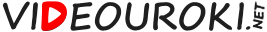 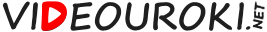 Доказательство.
Что и требовалось доказать.
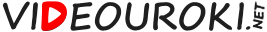 Теорема. Через каждую из двух скрещивающихся прямых проходит плоскость, параллельная другой прямой, и притом только одна.
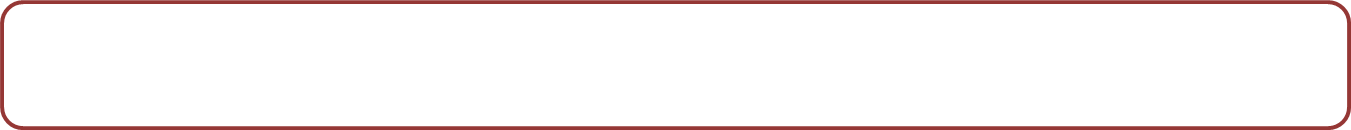 Доказательство.
Теорема доказана.
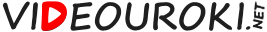 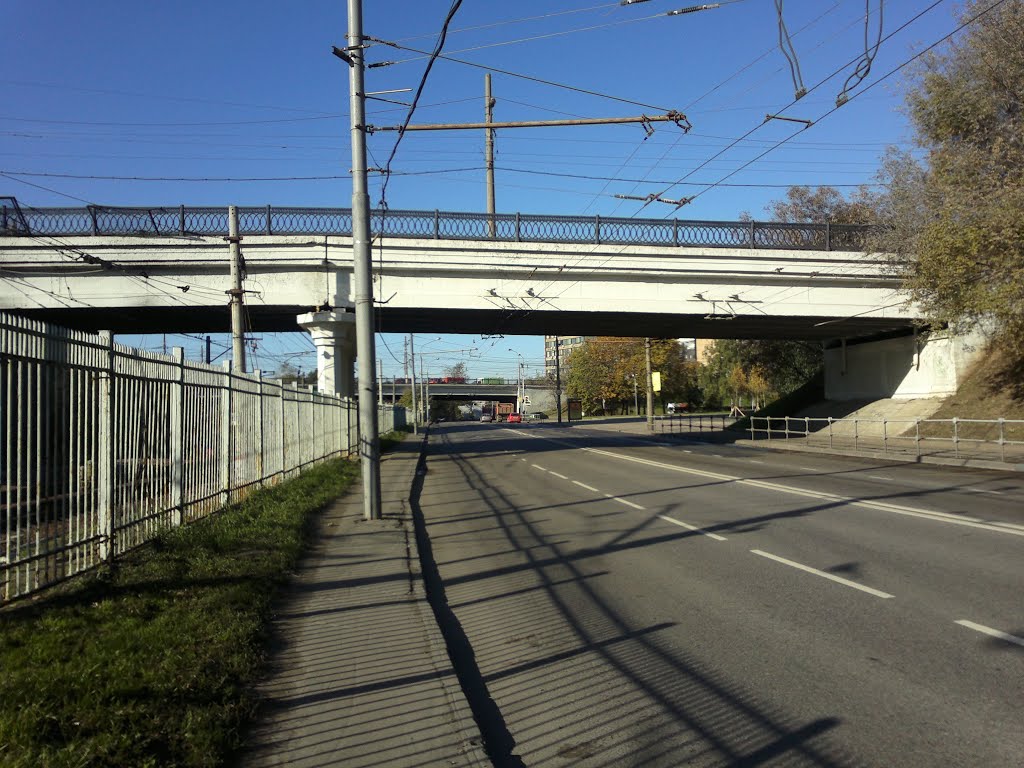 Наглядным примером этой теоремы служат две дороги, одна из которых проходит по эстакаде, а другая – под эстакадой. 
Нижняя дорога лежит в плоскости земли, параллельной дороге на эстакаде.
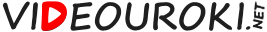 Доказательство.
Что и требовалось доказать.
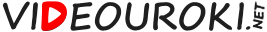 Скрещивающиеся прямые
Две прямые называются скрещивающимися, если они не лежат в одной плоскости.
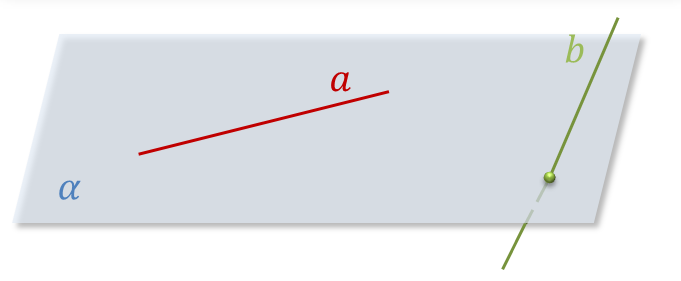 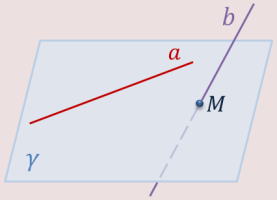 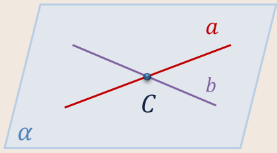 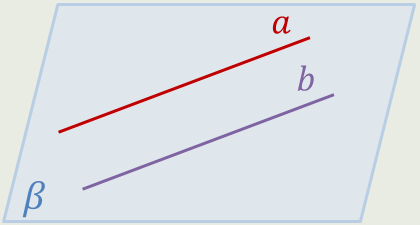 Взаимное расположение двух прямых в пространстве:
Теорема (Признак скрещивающихся прямых). 
Если одна из двух прямых лежит в некоторой плоскости, а другая прямая пересекает эту плоскость в точке, не лежащей на первой прямой, то эти прямые скрещивающиеся.
Теорема. Через каждую из двух скрещивающихся прямых проходит плоскость, параллельная другой прямой, и притом только одна.
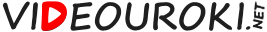